KỂ CHUYỆN
KỂ CHUYỆN ĐÃ NGHE, 
ĐÃ ĐỌC
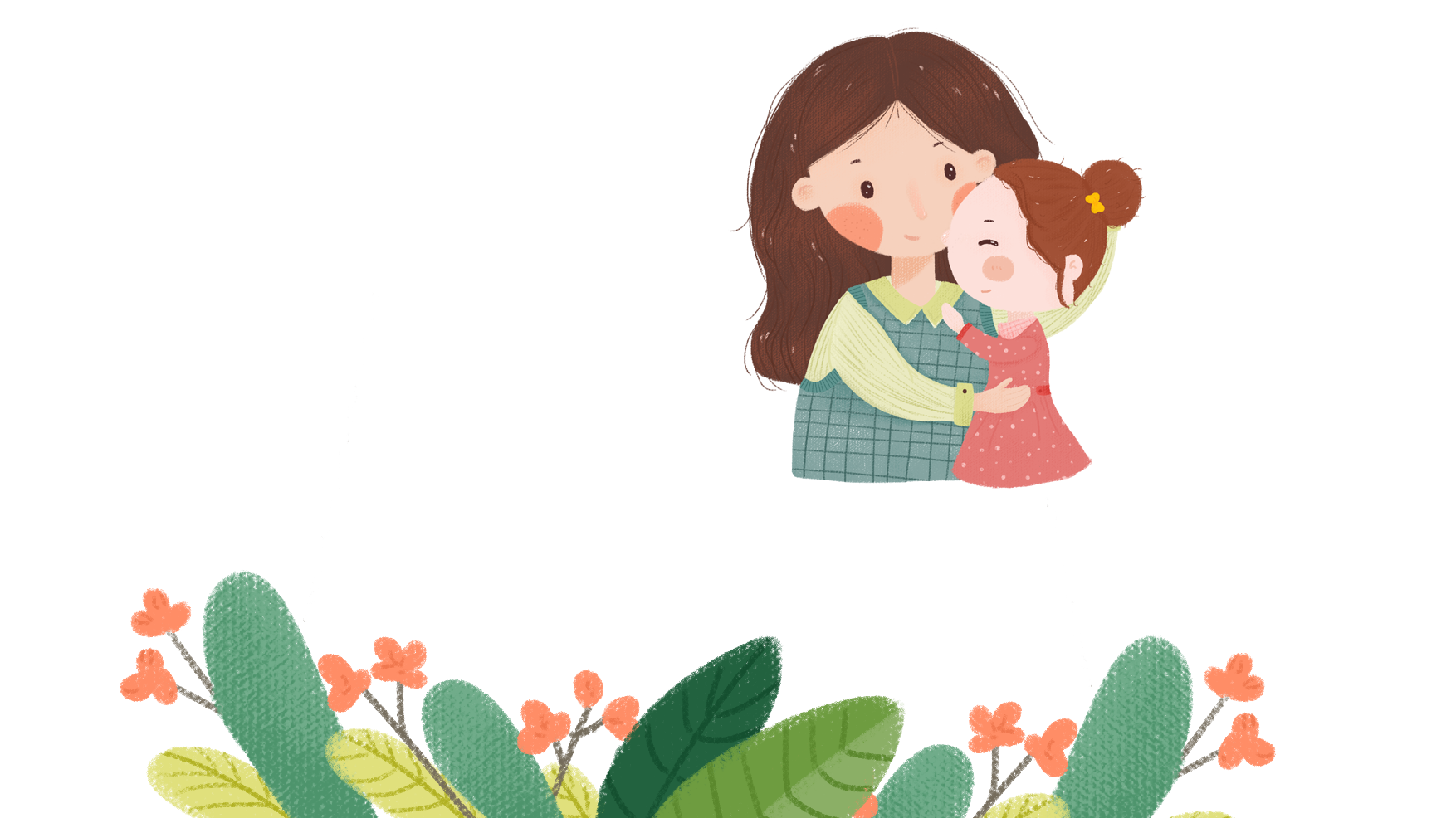 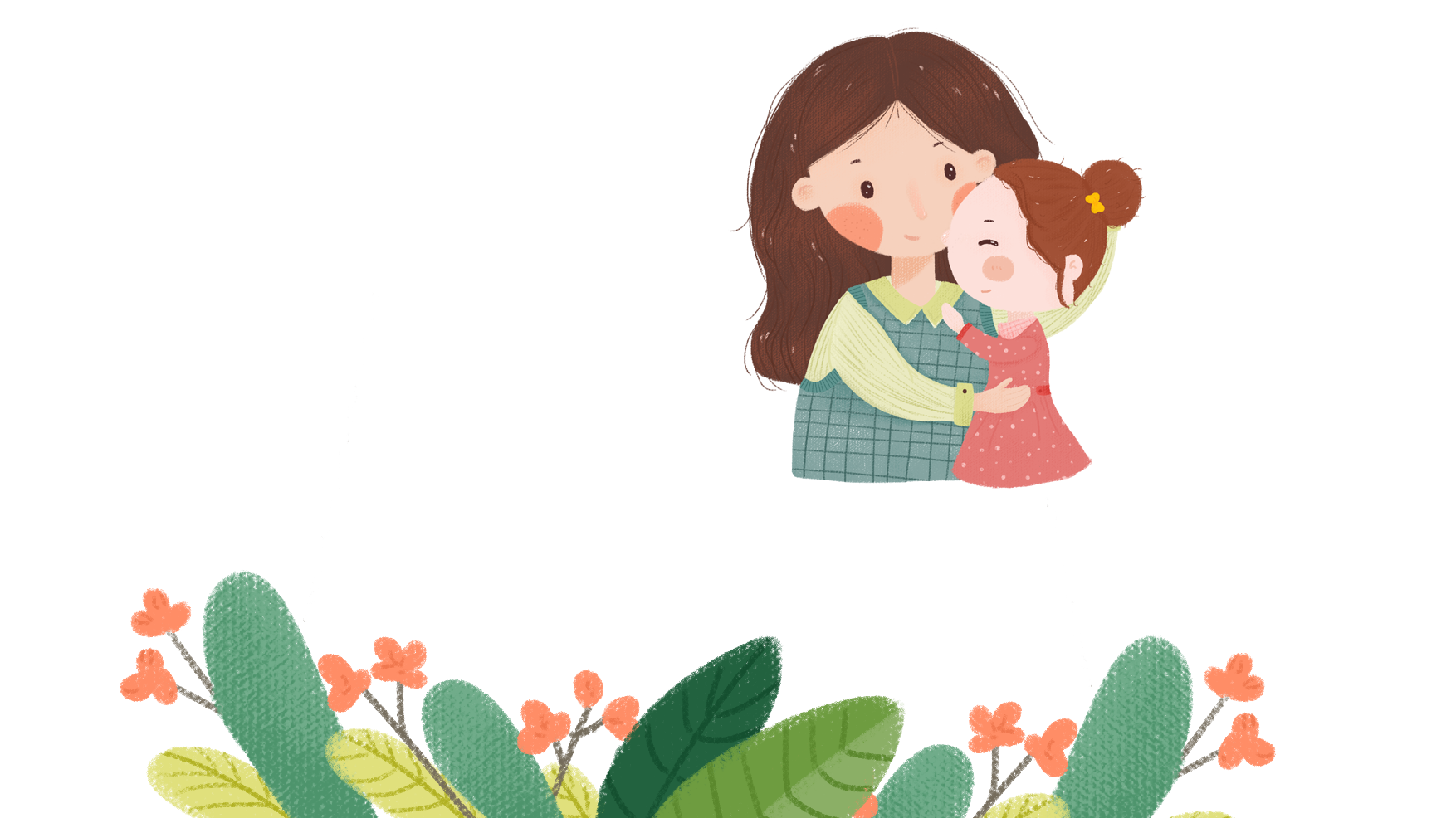 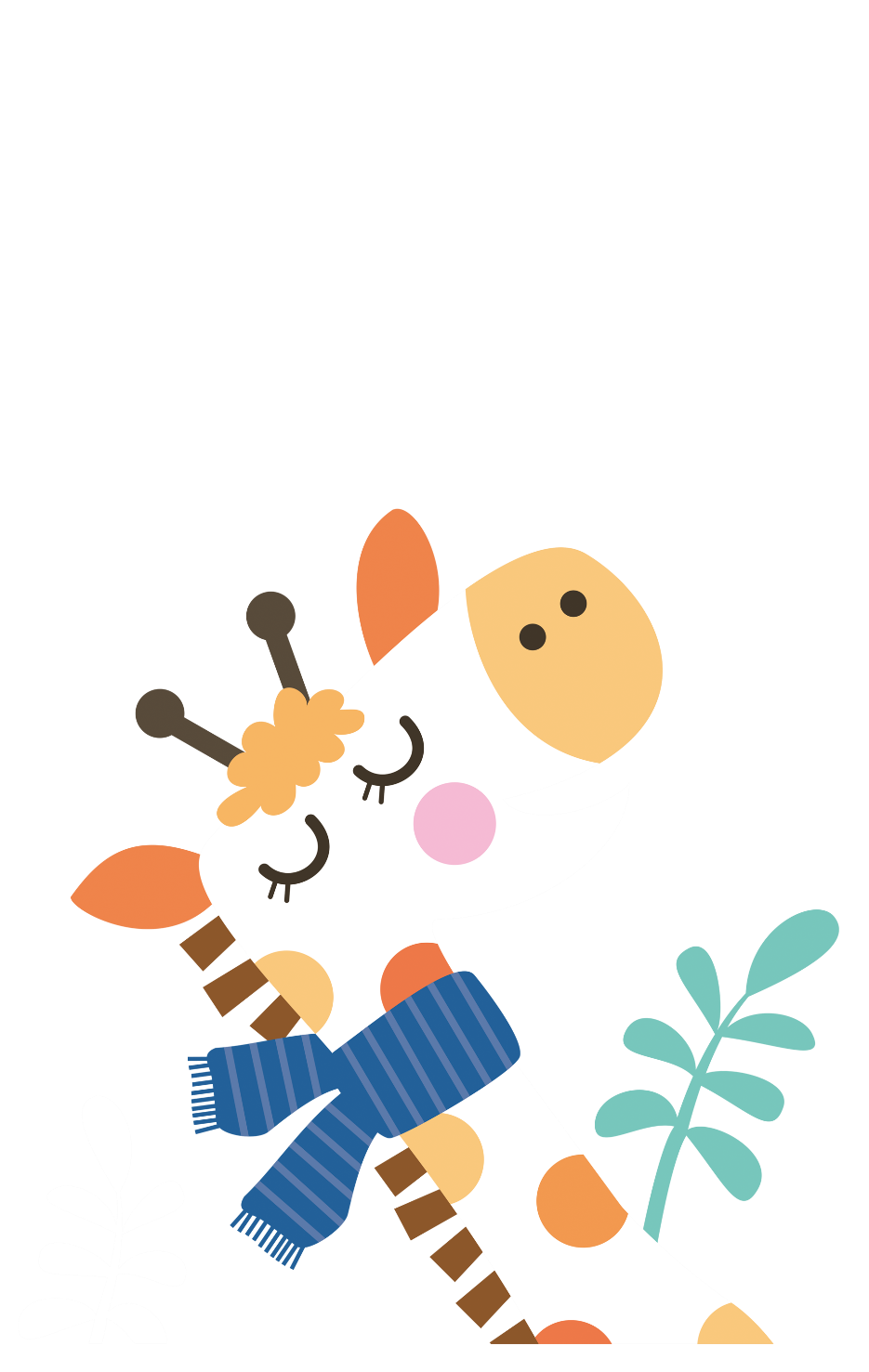 Đề bài
Kể một câu chuyện em đã nghe hay đã đọc nói về quan hệ giữa con người với thiên nhiên.
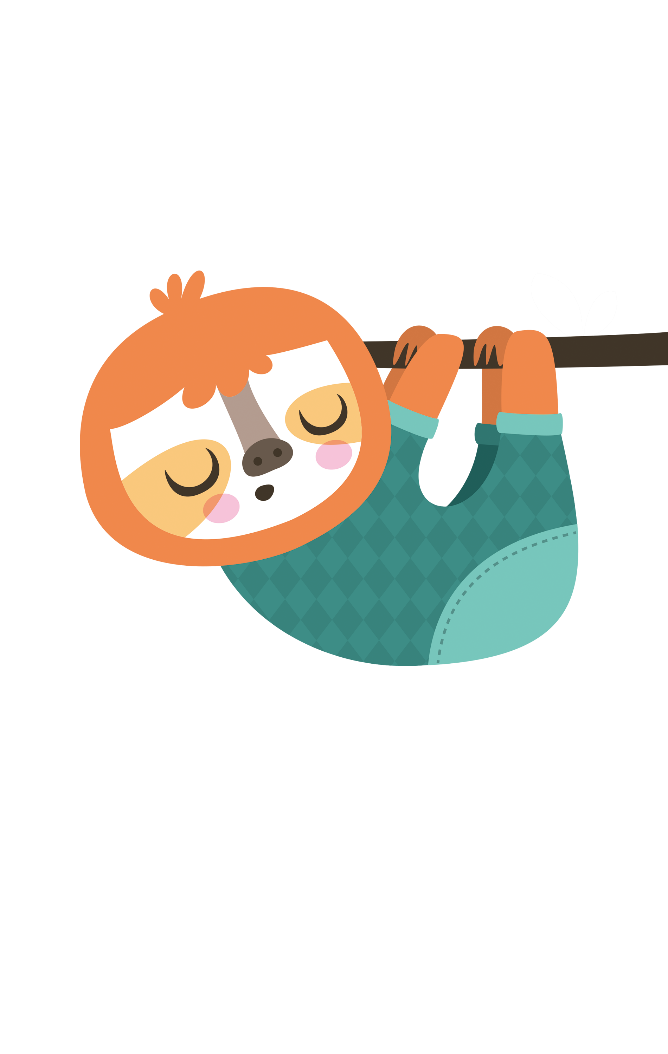 Gợi ý
1. Nội dung:
- Những truyện cổ tích giải thích các hiện tượng hoặc sự vật trong thiên nhiên: Cóc kiện Trời, Sự tích chú Cuội cung trăng,…
Những truyện kể về tình cảm thân thiết, gắn bó giữa con người với thiên nhiên:
+ Tình cảm con người với vật nuôi trong nhà: Tìm ngọc, con chó nhà hàng xóm, …
+ Con người làm bạn với thiên nhiên, dựa vào thiên nhiên để cải thiện cuộc sống của mình: Ông Mạnh thắng thần gió, …
+ Thiên nhiên giúp đỡ con người: Những người bạn tốt, …
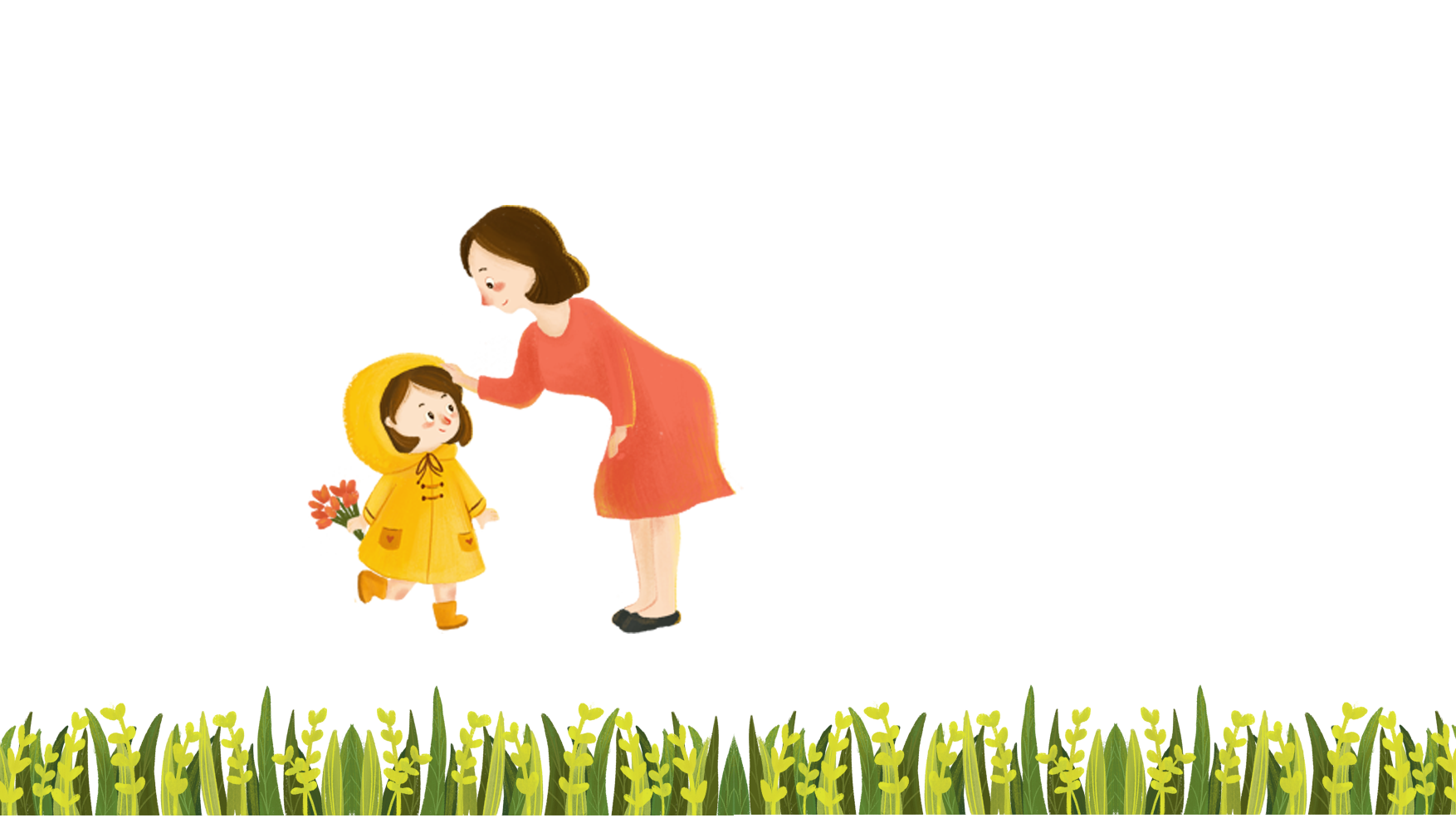 Những truyện cổ tích giải thích các hiện tượng hoặc sự vật trong thiên nhiên: Cóc kiện Trời, Sự tích chú Cuội cung trăng, …
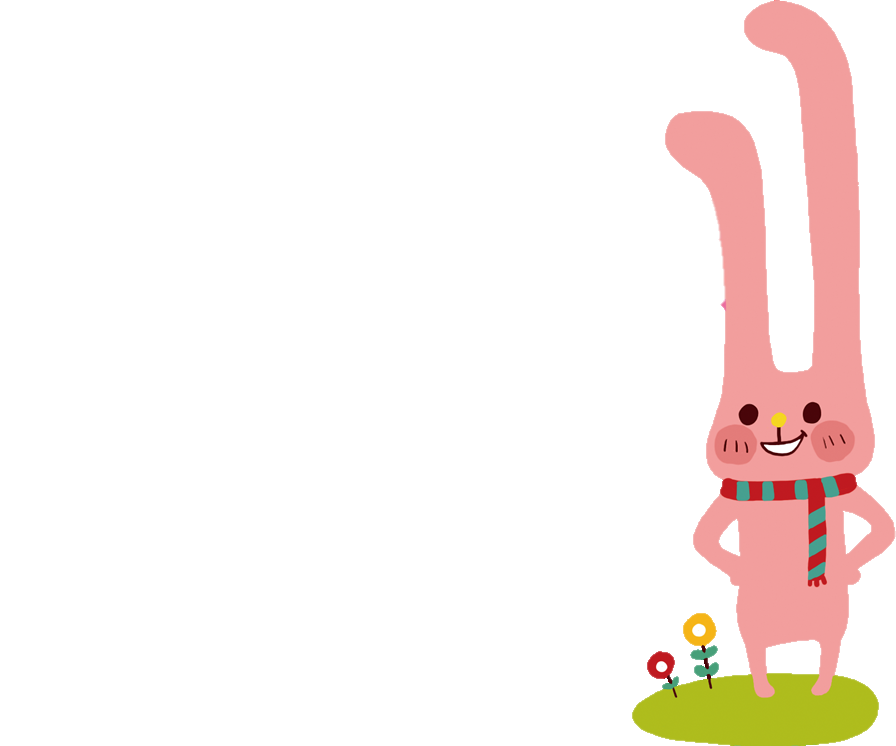 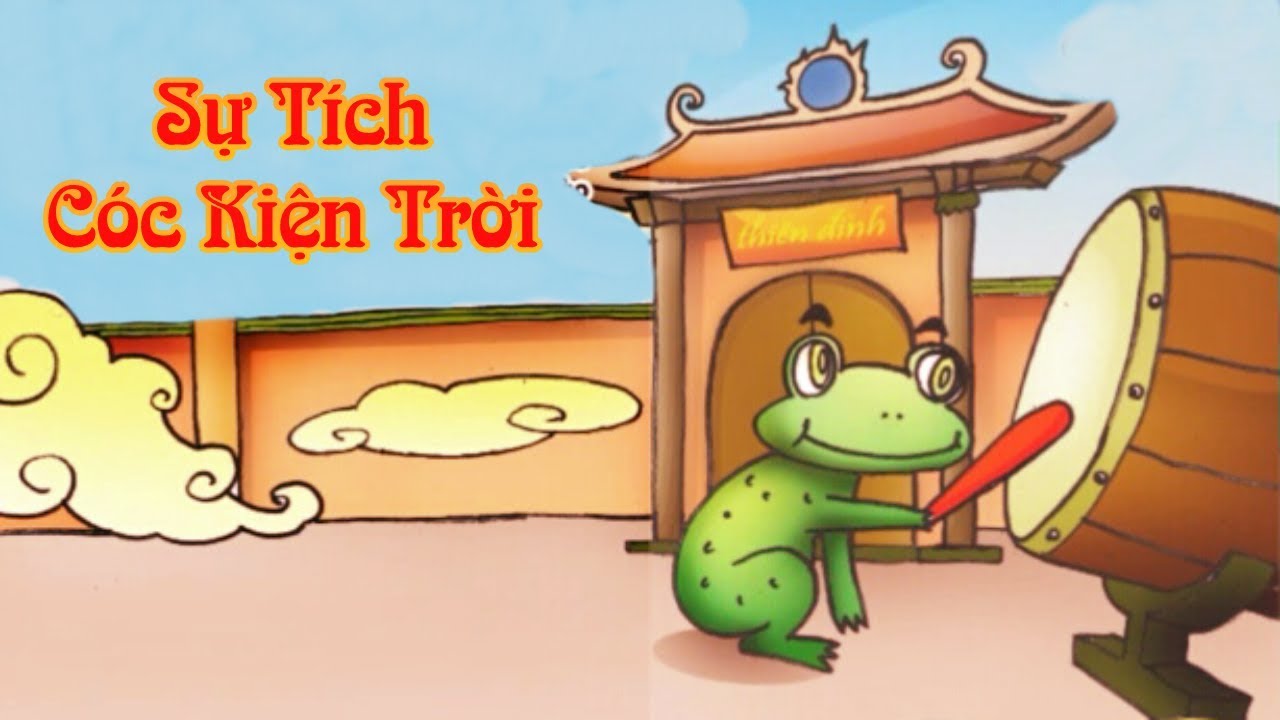 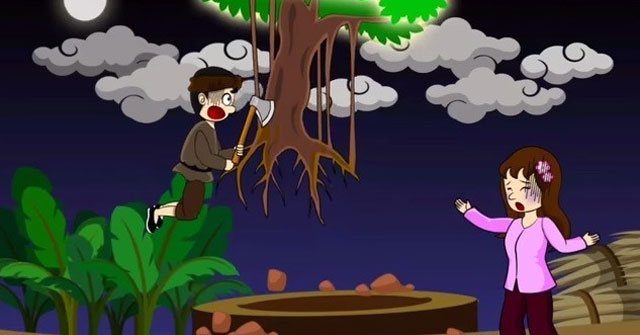 [Speaker Notes: Cóc kiện trời: https://www.youtube.com/watch?v=GQKoZW0HJzw
Chú Cuội cung trăng: https://www.youtube.com/watch?v=QWBBCO5cFVM]
Những truyện kể về tình cảm thân thiết, gắn bó giữa con người với thiên nhiên: 
+ Tình cảm con người với vật nuôi trong nhà: Tìm ngọc, con chó nhà hàng xóm, …
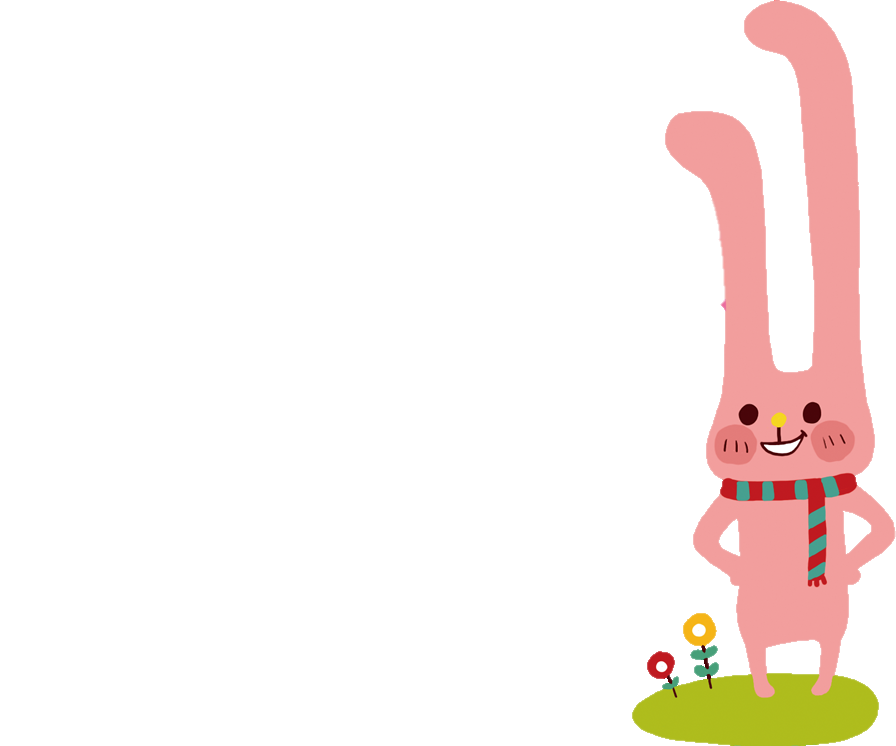 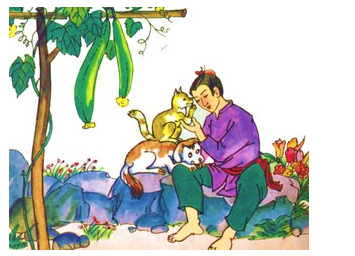 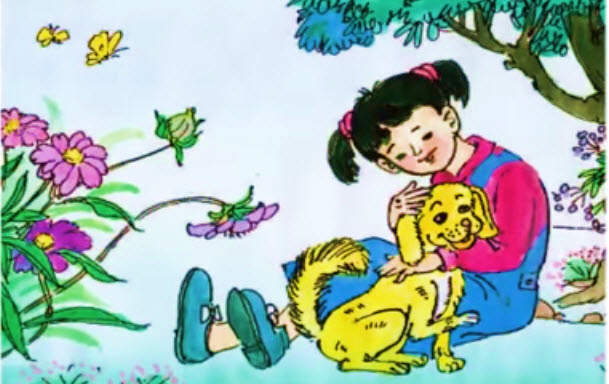 [Speaker Notes: Tìm ngọc: https://www.youtube.com/watch?v=n_x9uM8vZOE
con chó nhà hàng xóm: https://www.youtube.com/watch?v=2yWsA-9pamQ]
Những truyện kể về tình cảm thân thiết, gắn bó giữa con người với thiên nhiên: 
+ Con người làm bạn với thiên nhiên, dựa vào thiên nhiên để cải thiện cuộc sống của mình: Ông Mạnh thắng thần gió, …
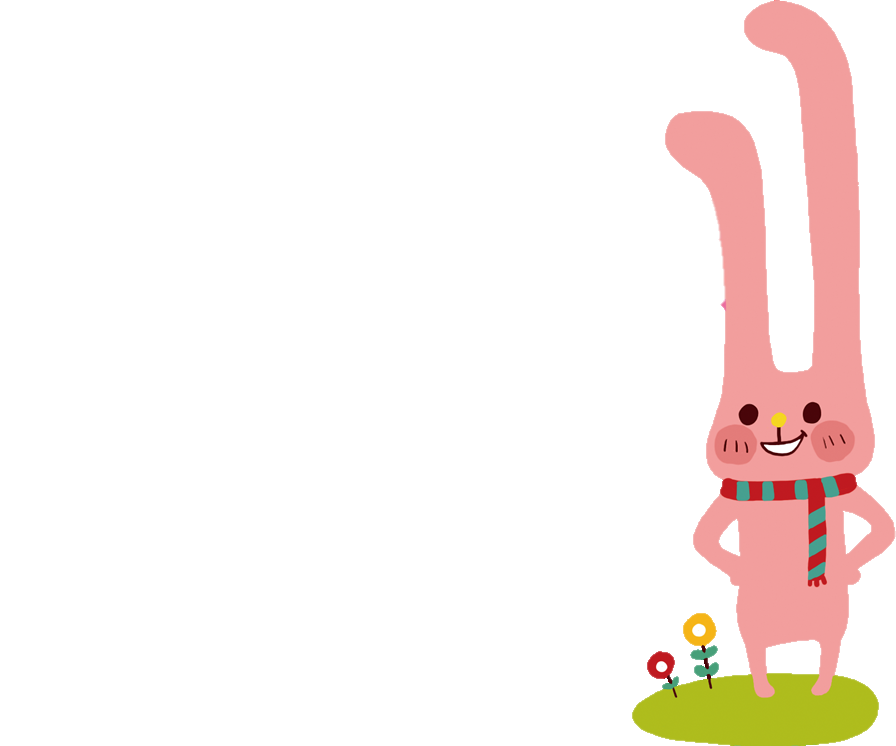 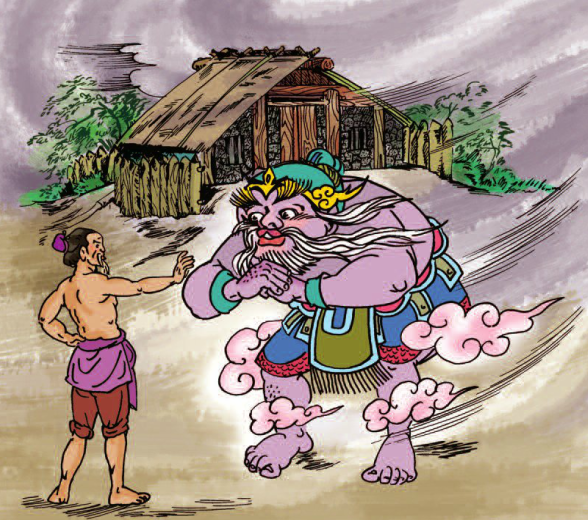 [Speaker Notes: Ông Mạnh thắng thần gió: https://www.youtube.com/watch?v=WNlRpm6Gx3c]
Những truyện kể về tình cảm thân thiết, gắn bó giữa con người với thiên nhiên: 
+ Thiên nhiên giúp đỡ con người: Những người bạn tốt, …
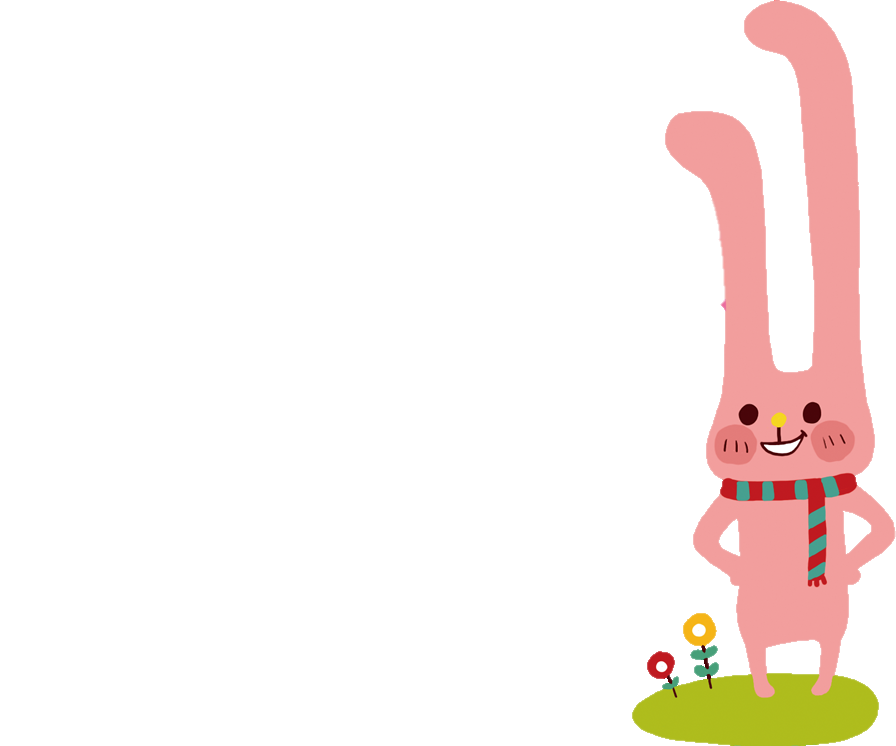 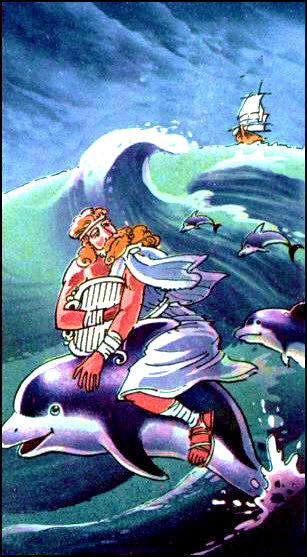 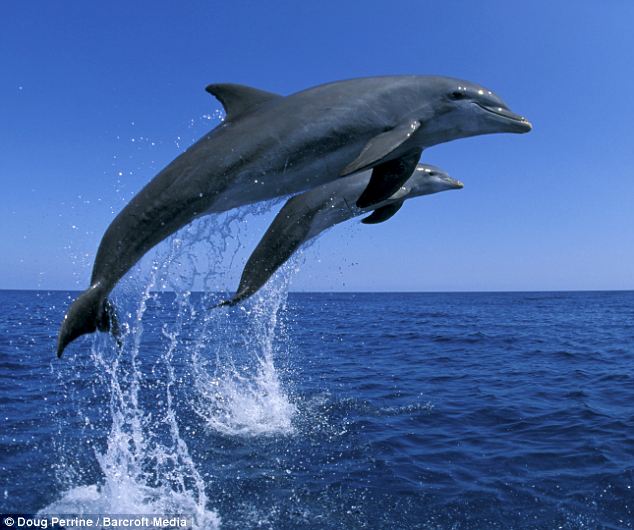 Từ người thân, bạn bè, thầy cô
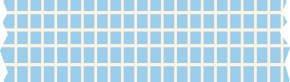 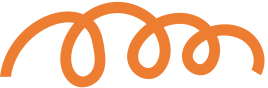 CHÚNG MÌNH TÌM
CÁC CÂU CHUYỆN
Ở ĐÂU ?
Từ sách, báo, truyện đọc xưa và nay
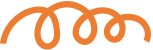 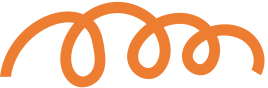 Trên youtube, mạng xã hội….
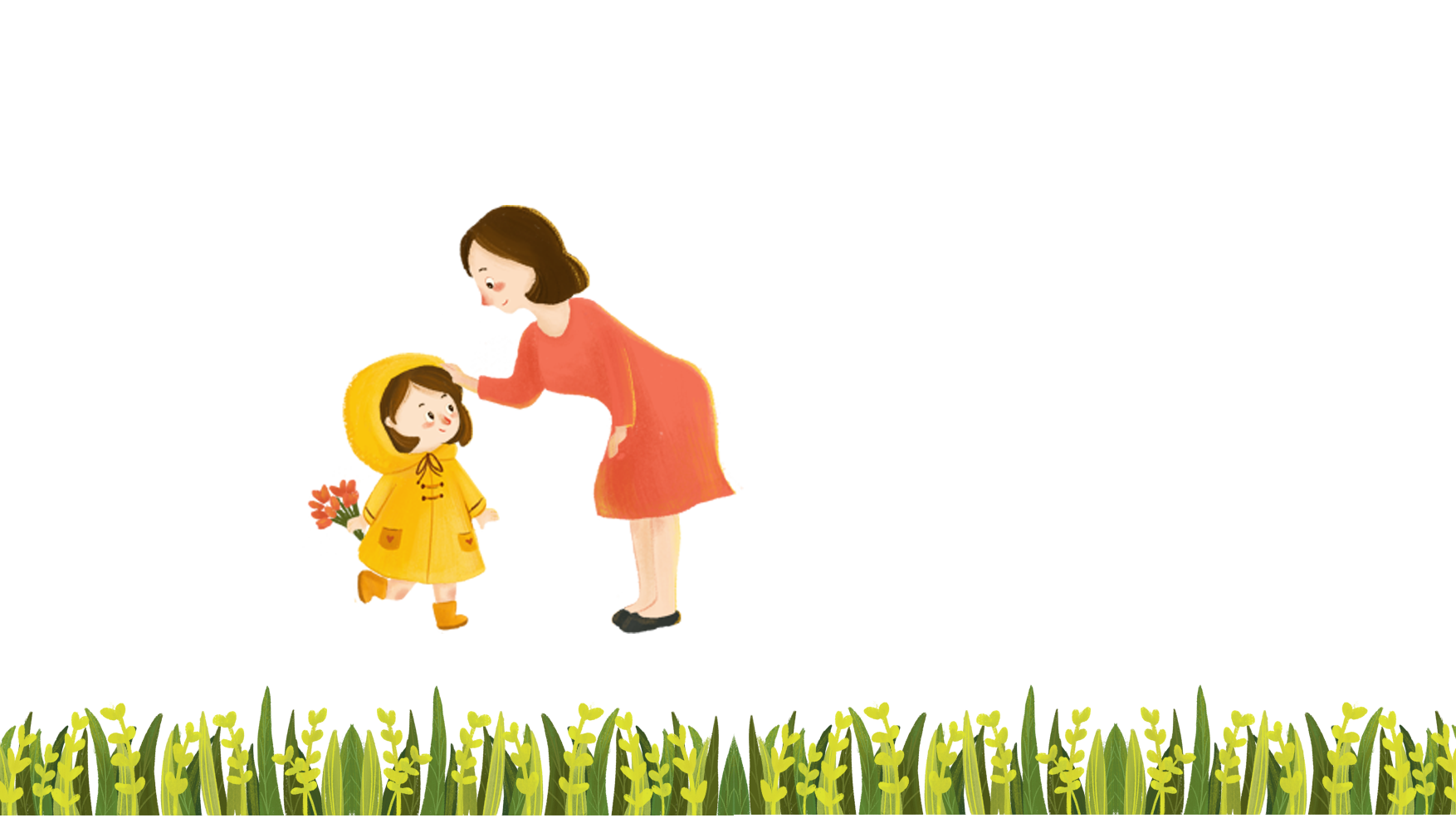 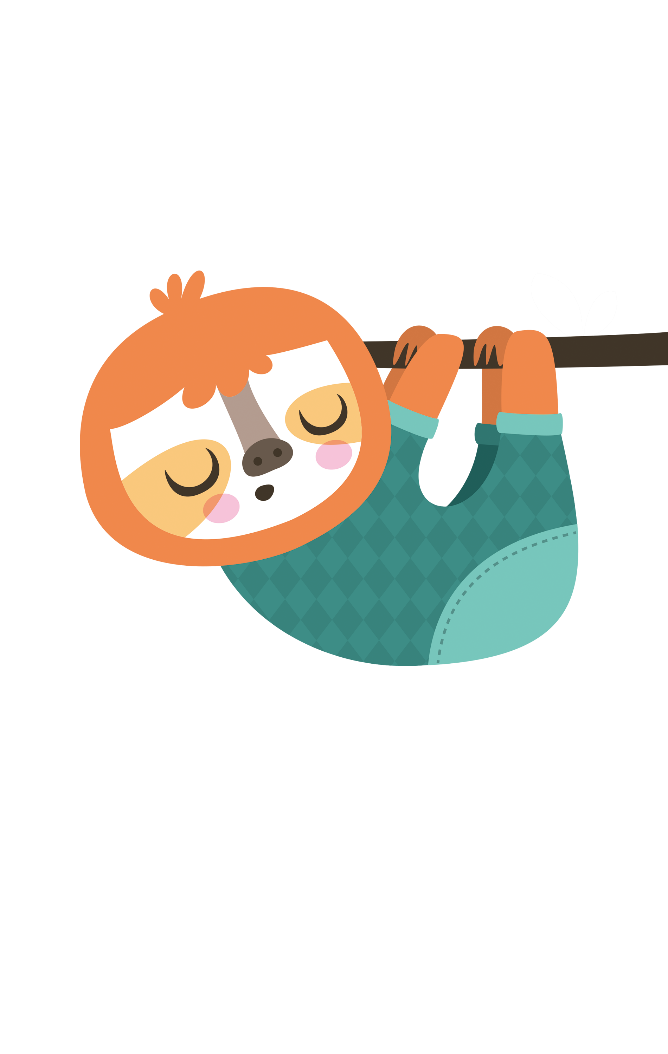 Gợi ý
2. Cách kể chuyện:
a. Giới thiệu câu chuyện sẽ kể.
b.  Kể diễn biến câu chuyện.
c. Có thể nêu cảm nghĩ của bản thân về câu chuyện.
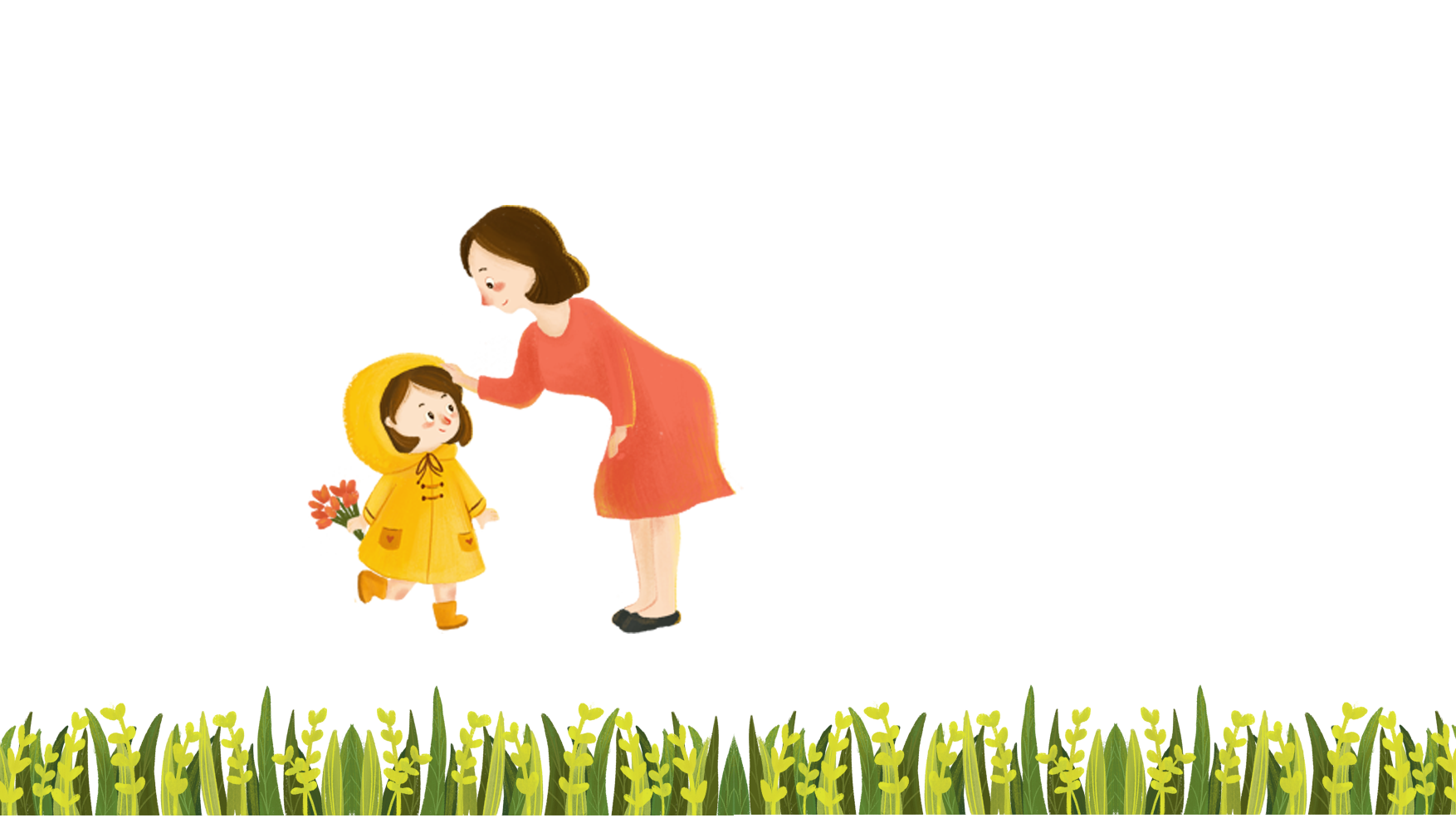 THỰC HÀNH
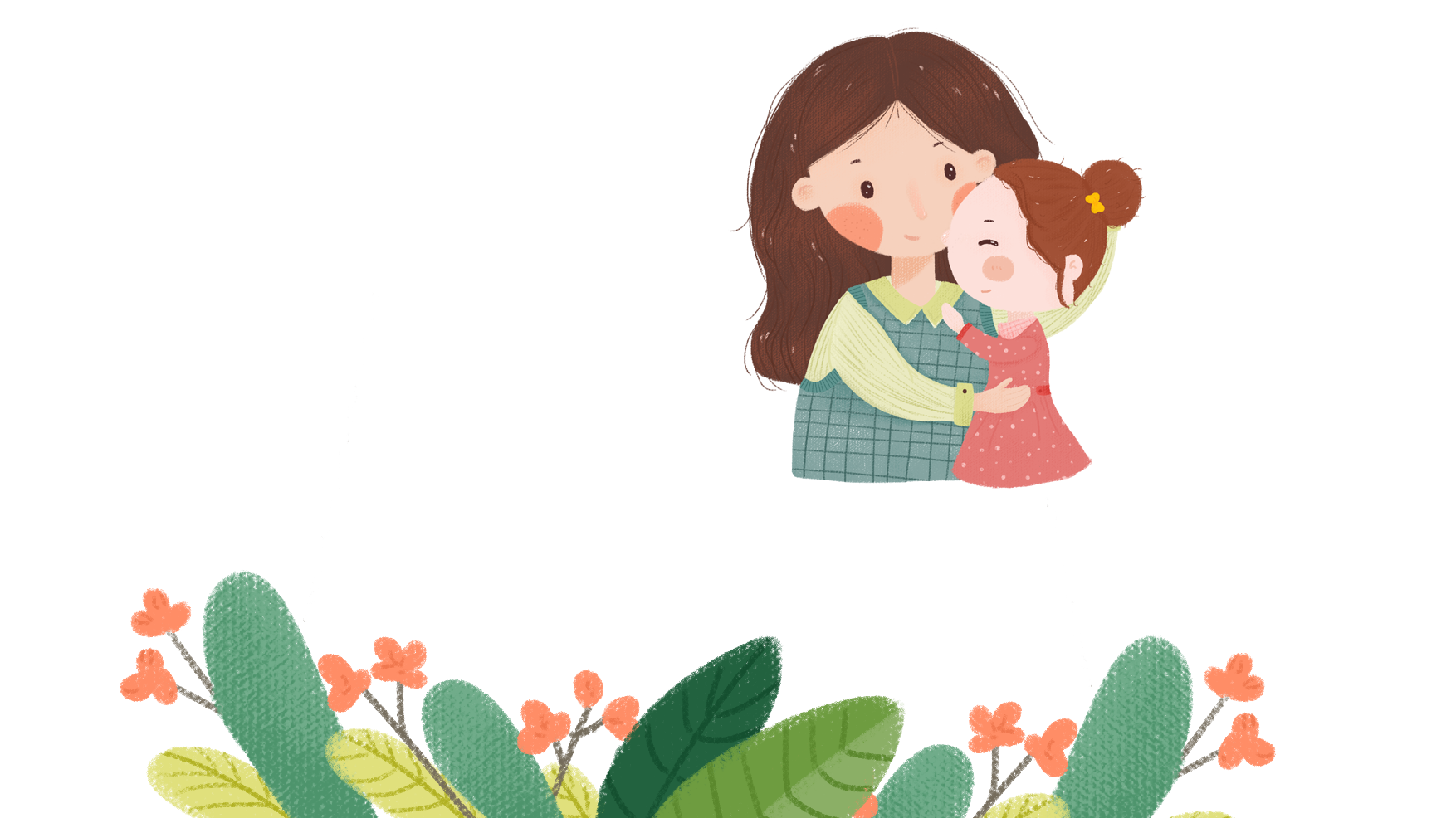 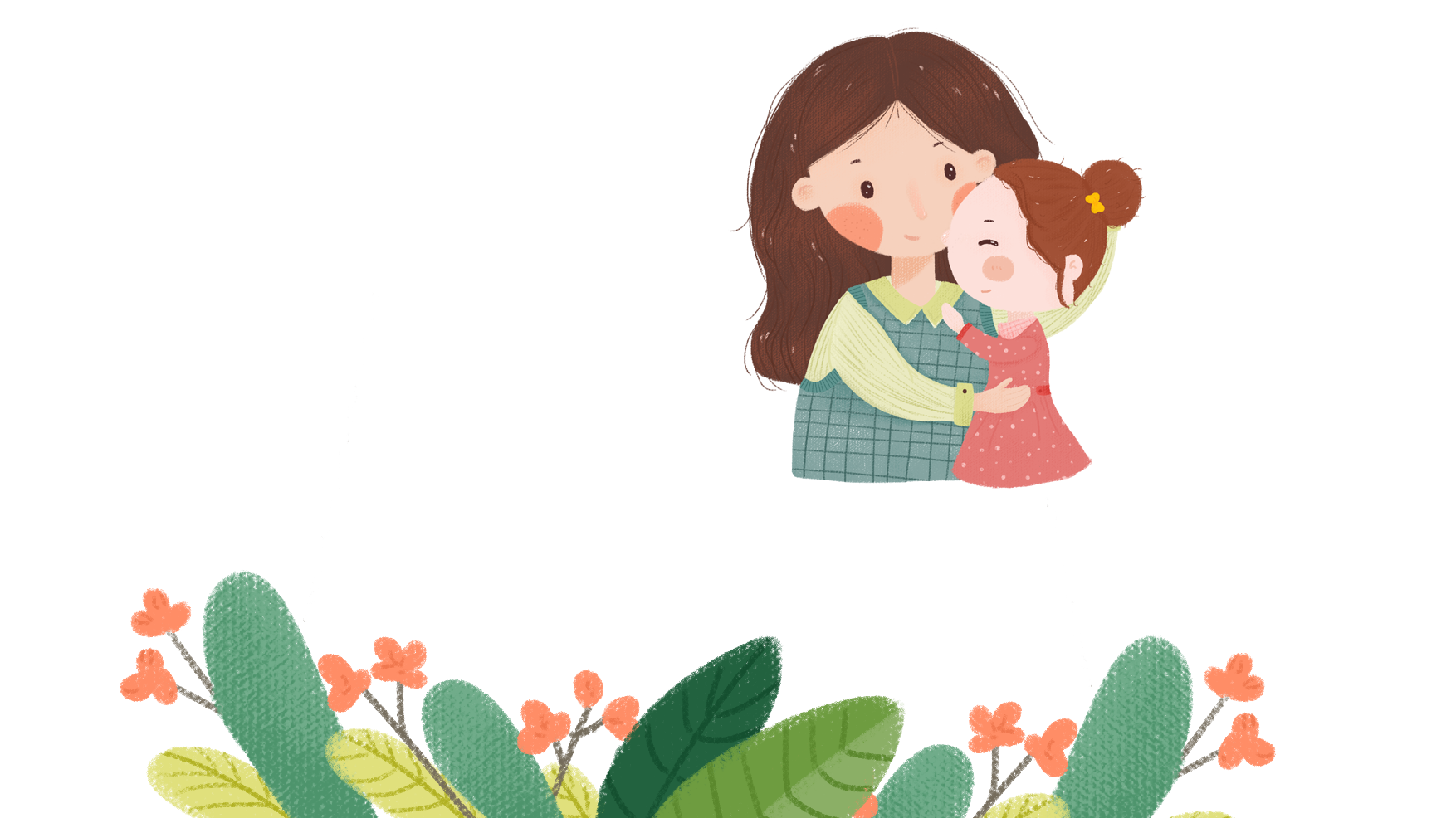 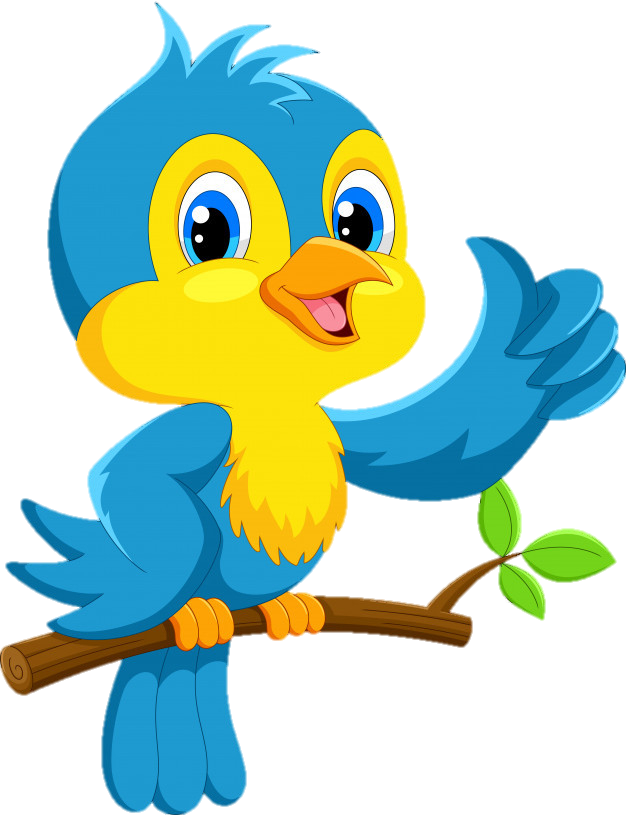 Tiêu chí đánh giá :
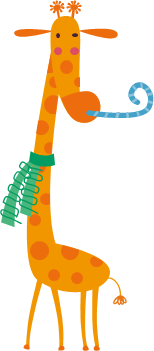 - Nội dung câu chuyện.
- Cách diễn đạt.
- Cách thể hiện, điệu bộ cử chỉ.
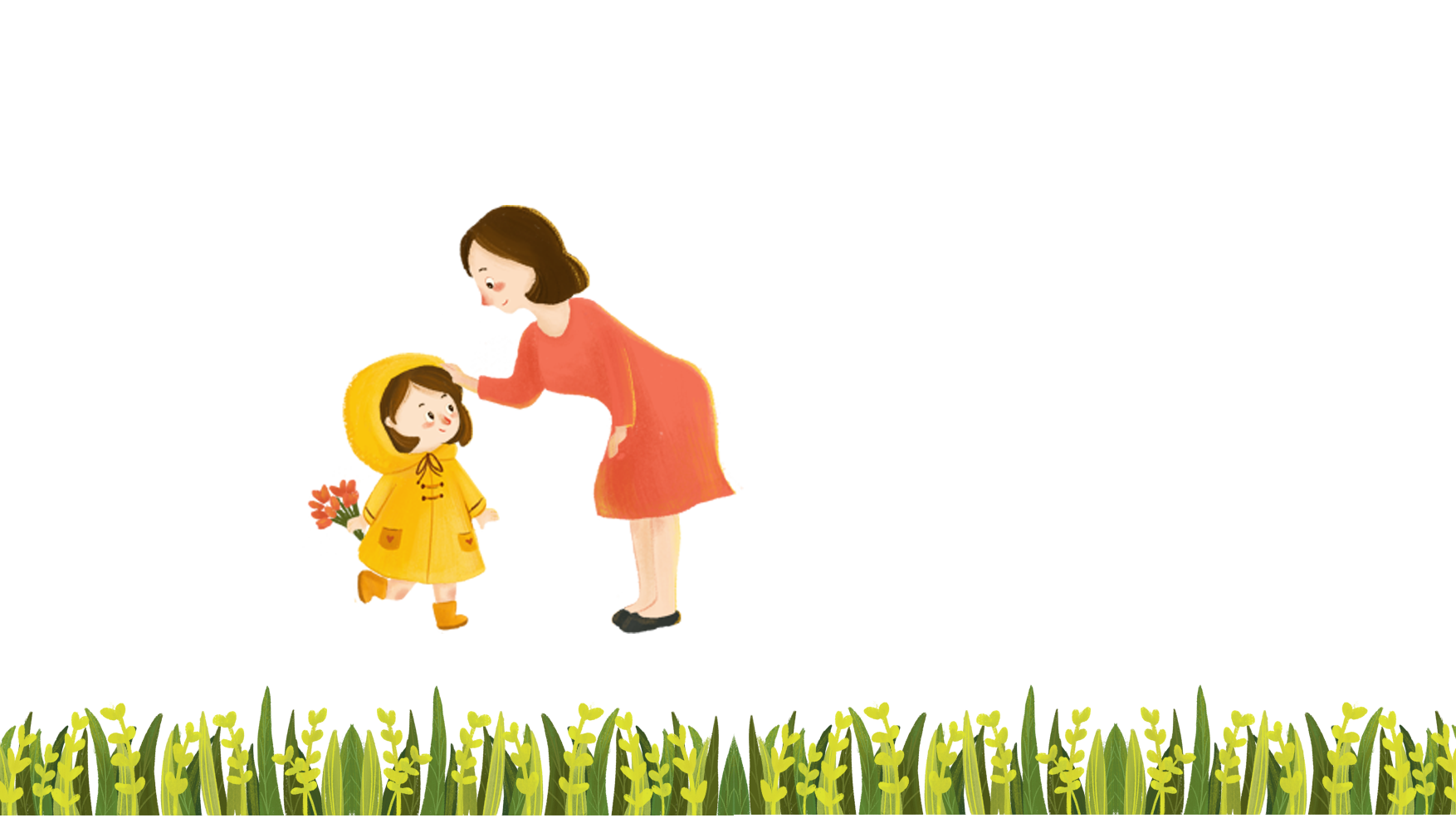 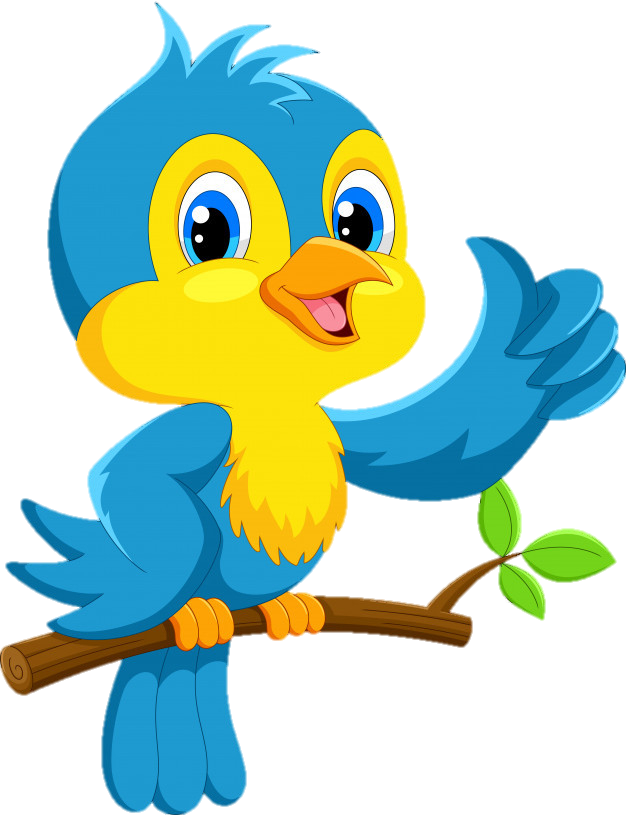 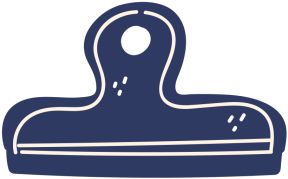 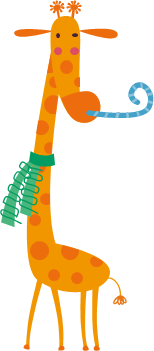 THẢO LUẬN NHÓM
Trao đổi với các bạn
ý nghĩa 
của câu chuyện
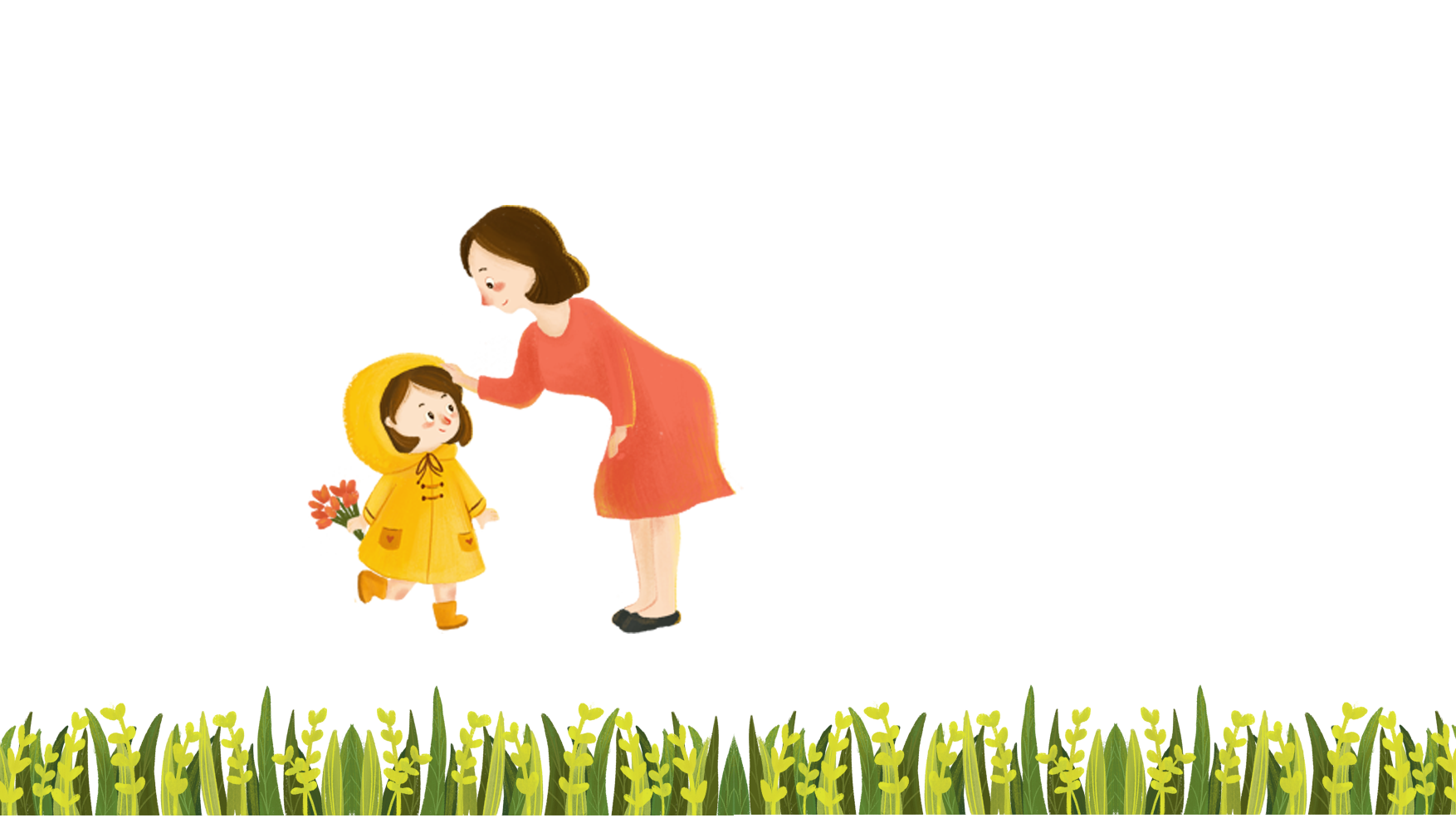 Con người cần làm gì để thiên nhiên mãi tươi đẹp?
- Luôn bảo vệ, giữ gìn các phong cảnh thiên nhiên.
- Không chặt phá rừng và tài nguyên thiên nhiên.
- Không săn bắn động vật hoang dã.
- Không thải các loại rác thải bừa bãi ra môi trường.
- Bảo vệ nguồn nước luôn trong sạch.
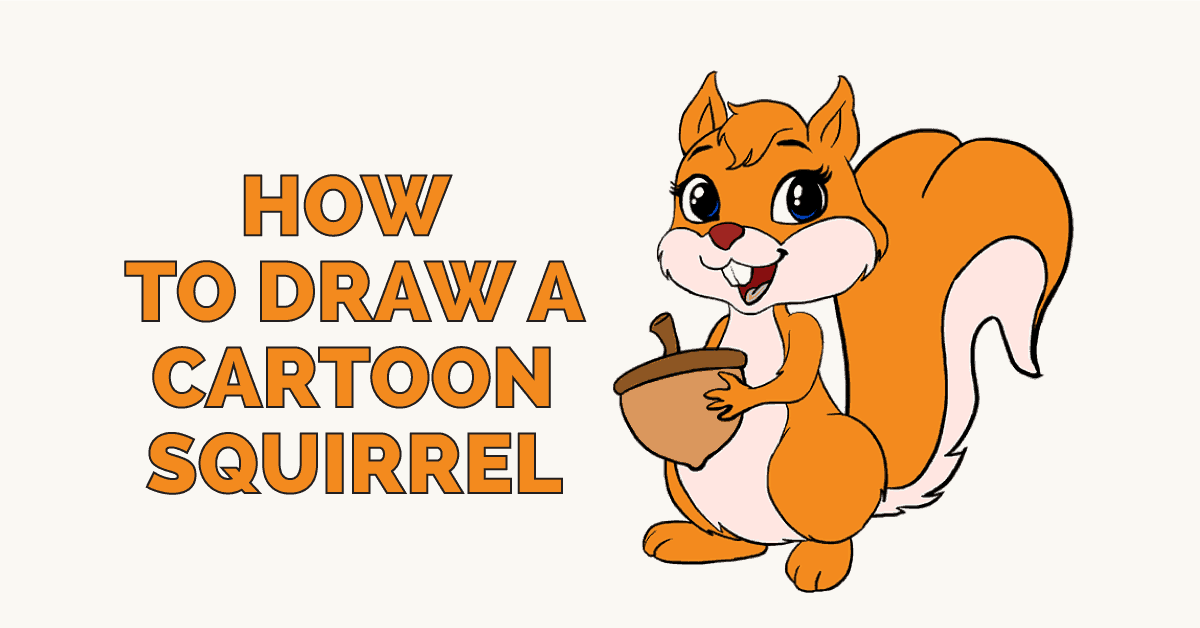 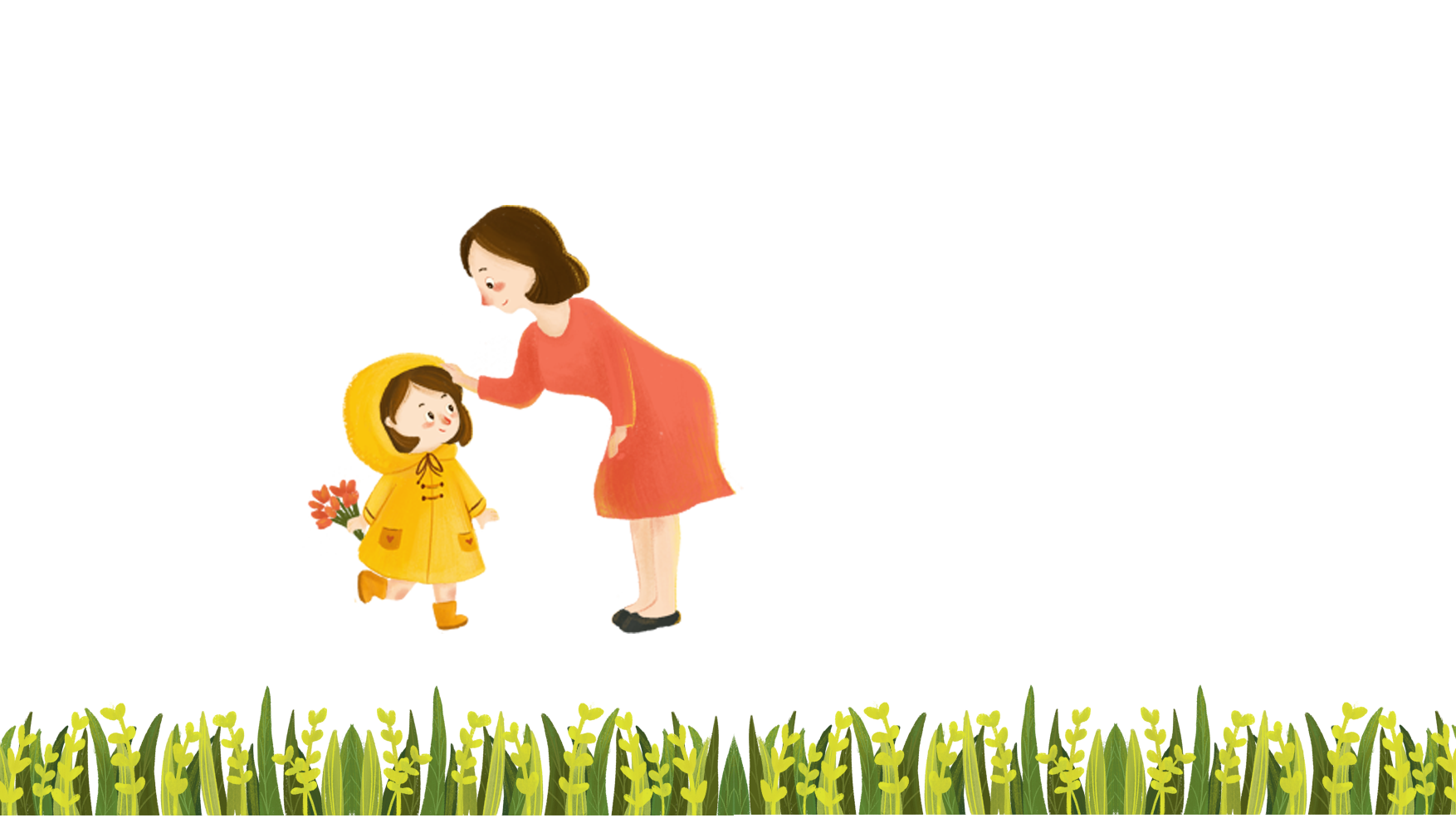 TẠM
BIỆT
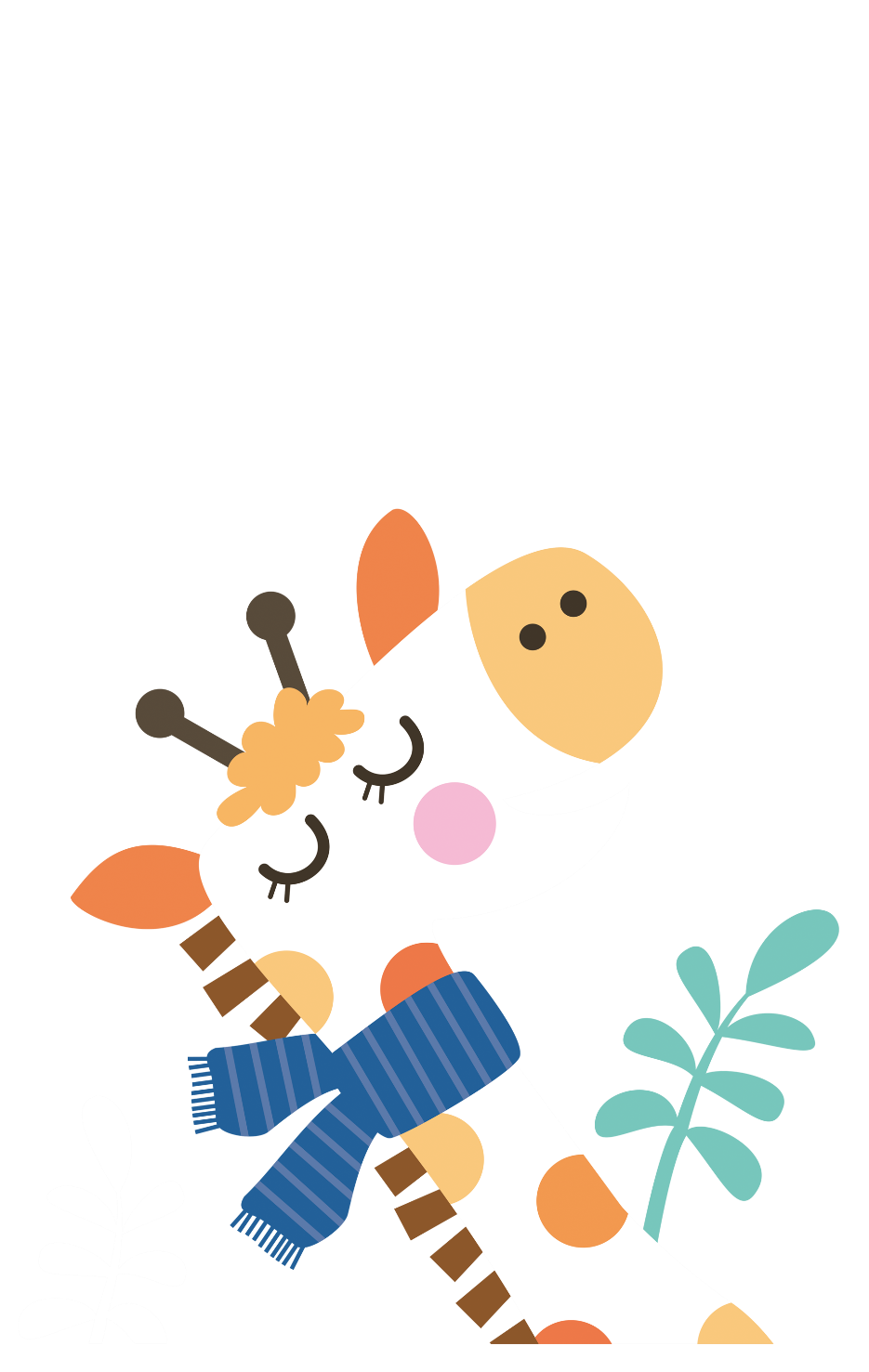 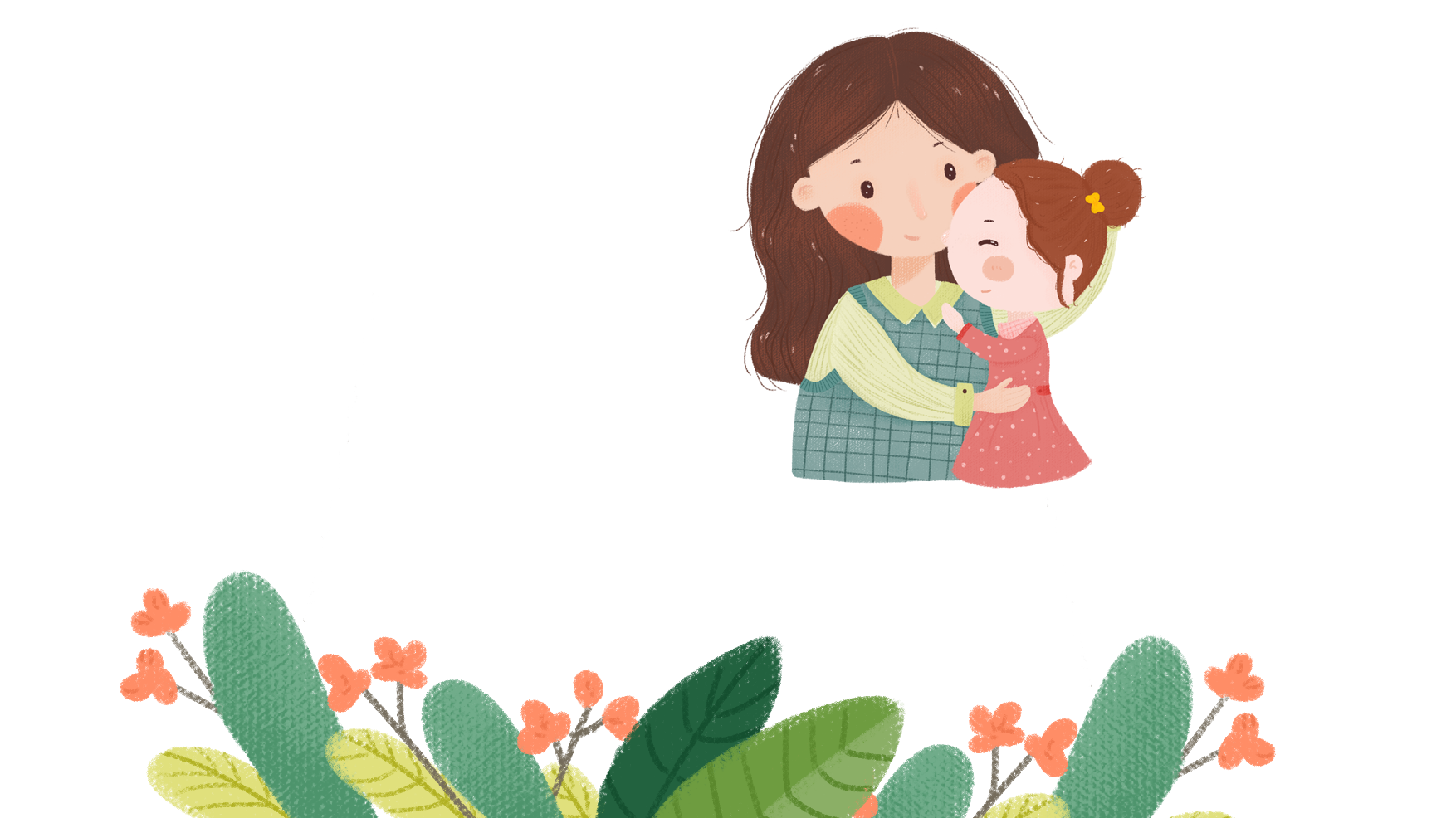 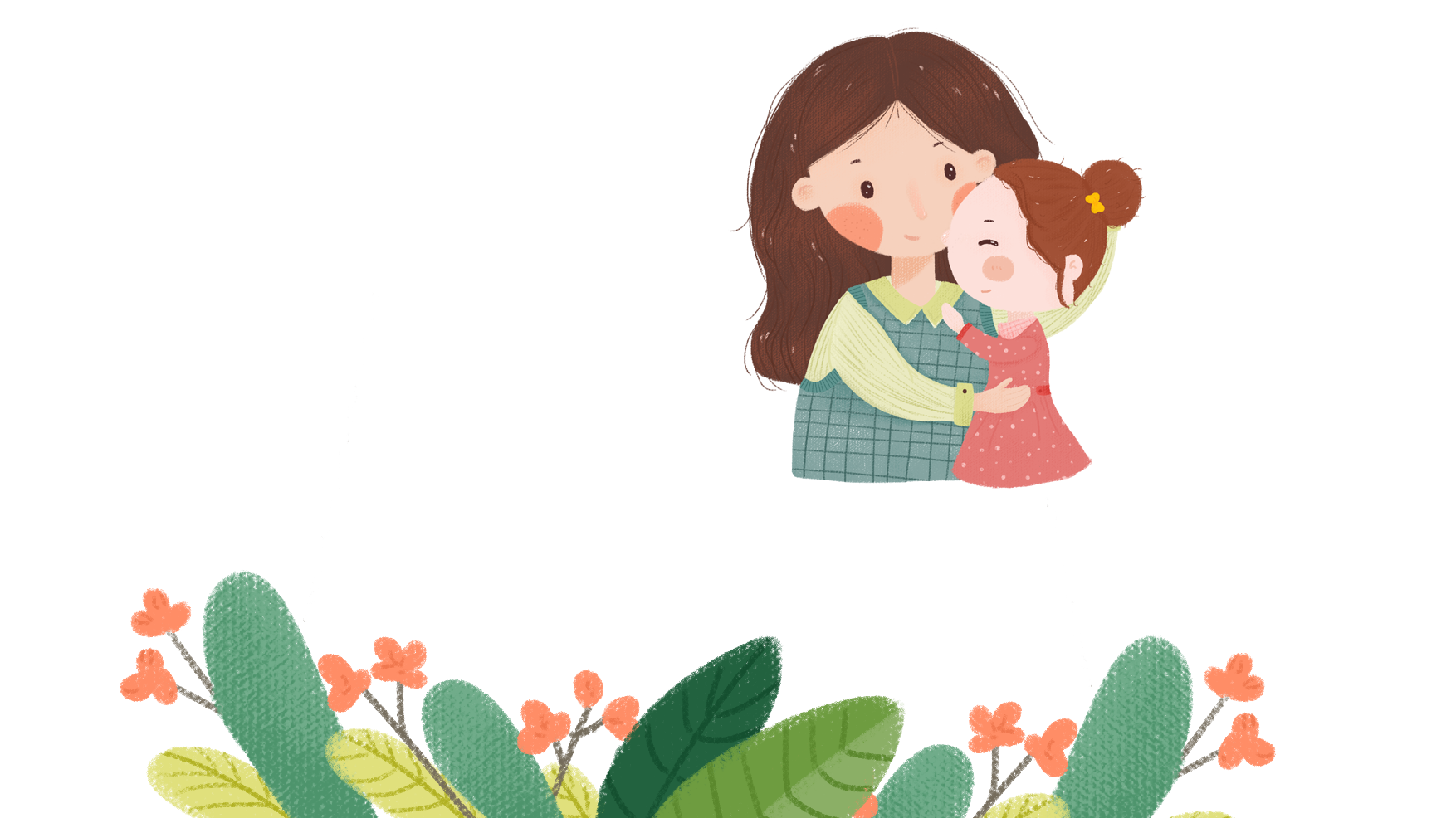